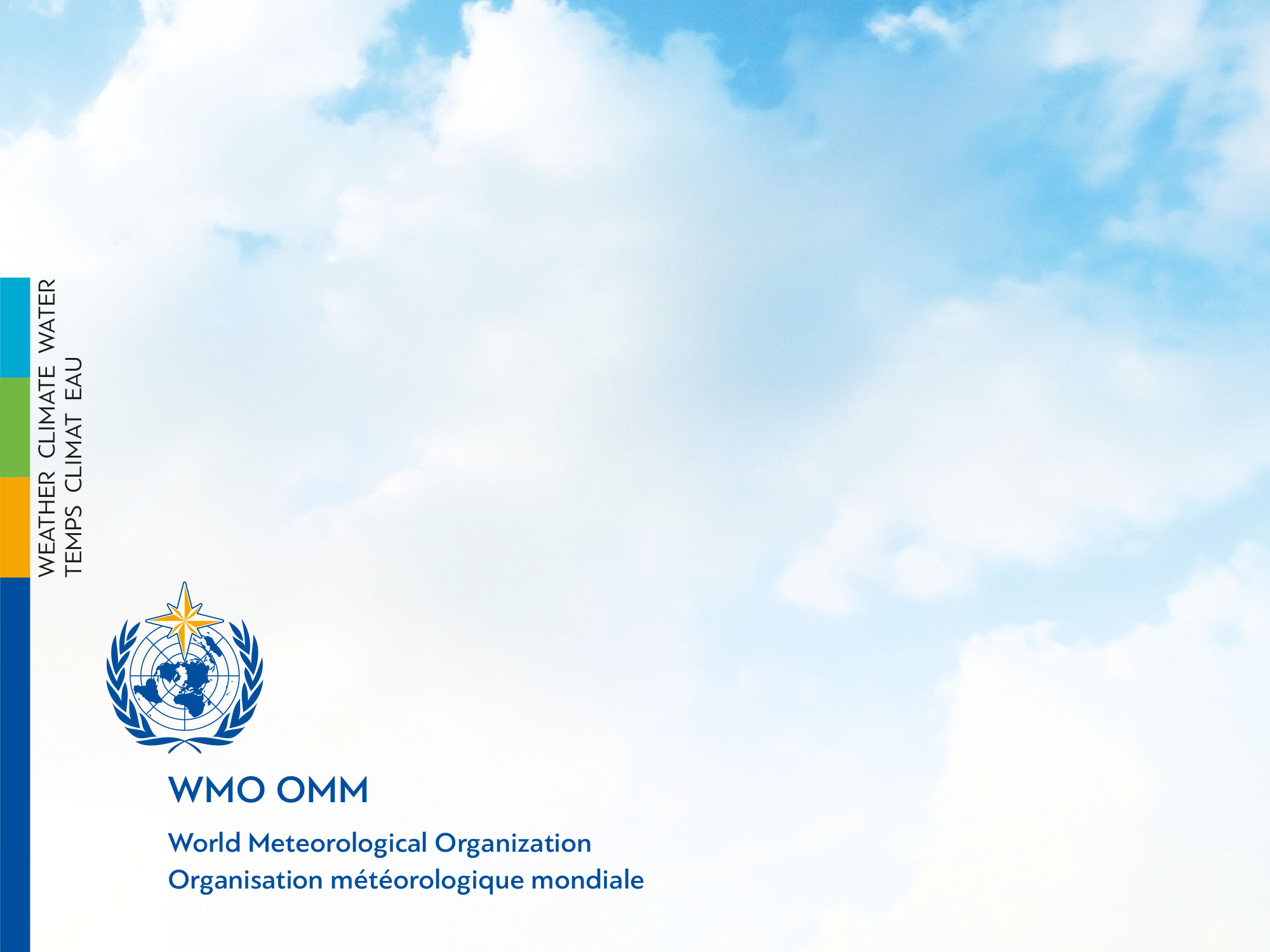 RA V Training Workshop on WDQMS for RWCs
Nadi, Fiji, 12 – 14 October 2022
Data Exchange between OSCAR/Surface and WDQMS
WIGOS Data Quality Monitoring System (WDQMS)
Operational since March 2020
Monitor availablity, quality, completeness and timeliness* of WIGOS component observing systems
First phase, GOS networks: surface and upper-air stations 
Second phase Global Climate Observing Systems stations: GSN and GUAN (added since March 2021, version 1.3.1)
Monitoring reflects observations as seen by WIGOS monitoring centers. Currently: DWD, ECWMF,  NCEP and JMA
Monitoring by 6h and daily intervals (monthly to be implemented)
When will station appear in WDQMS Webtool?
The WIGOS Data Quality Monitoring System webtool retrieves metadata information from OSCAR/Surface on a daily basis. 
if the metadata has been updated today, tomorrow's maps should reflect that change. If a new station is added to OSCAR/Surface, it should appear on the WDQMS availability map on the next day. 
If that does not happen, it means that some fields may have not been correctly populated in OSCAR/Surface and this needs to be reported to the RWCs.
Which stations are monitored?
WDQMS obtains station information from OSCAR/Surface
Surface stations
facilityType: seaFixed, lakeRiverFixed, lakeRiverMobile, landFixed, landMobile, landOnIce and airFixed
International Exchange == True
Observes one of the variables monitored (pressure, temperature, precipitation, wind)
Upper Air stations
StationClass: upperAirRadiosonde, upperAirPilot
Only currently «operational» or «partlyOperational» stations are considered. 
The operating status of the network/program affiliated with the variable is used
Status/color of a station in WDQMS Webtool
The number of observations received at monitoring centers is compared either, to
OSCAR/Surface schedule metadata
A provisional GBON baseline (1h surface and 12h upper-air observations)
OSCAR/Surface schedules
schedules for the variable and compute number expected for given 6-h period
Default schedule applied if not declared in OSCAR/Surface (3h for surface and 12h for upper air)
Status/color of a station in WDQMS Webtool (cont)
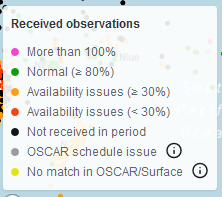 Number received is compared with number expected (green, orange, red, black, pink)
Yellow: data received by monitoring center but no entry in OSCAR/Surface
Grey: data received by monitoring center & OSCAR/Surface entry, but schedule indicated no report
Examples: 
number expected 6, number received 3 => orange (50%)
Number expected 6, number received 7 => pink (>100%)
Critical elements in OSCAR/Surface
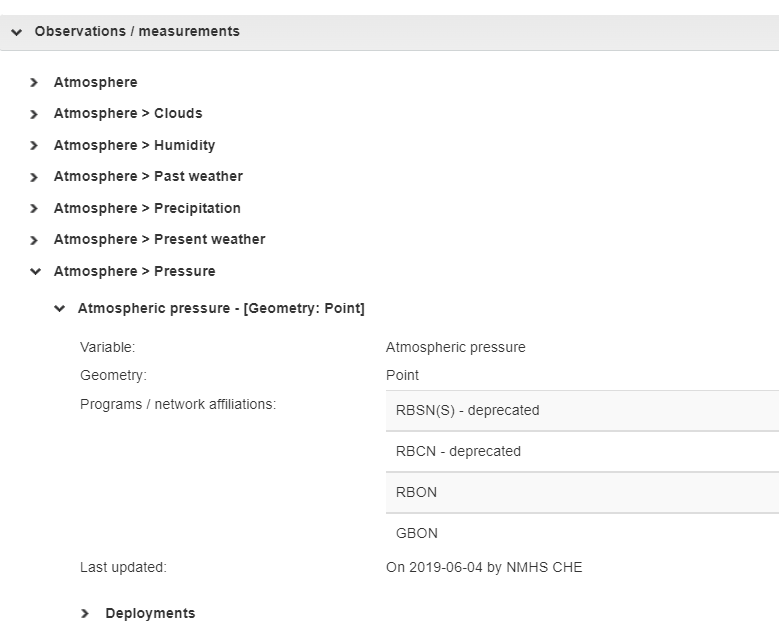 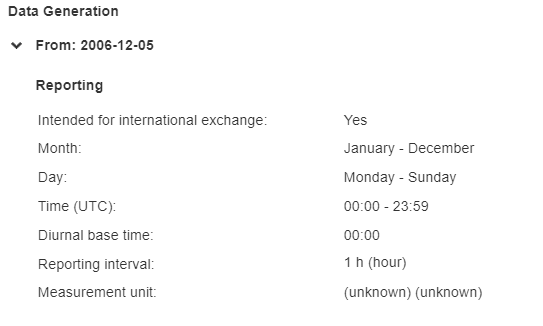 FAQ
Why is my station being monitored in WDQMS?
Check international exchange flag
You are observing a variable tracked by WDQMS (pressure, temperature, wind, humidity)
Deployment not closed?
Operating status of affiliated network?
Reporting interval in data generation

Why is my station red/orange but I am making all the observations
Observations get lost in transit
Schedule information in OSCAR/Surface not correct
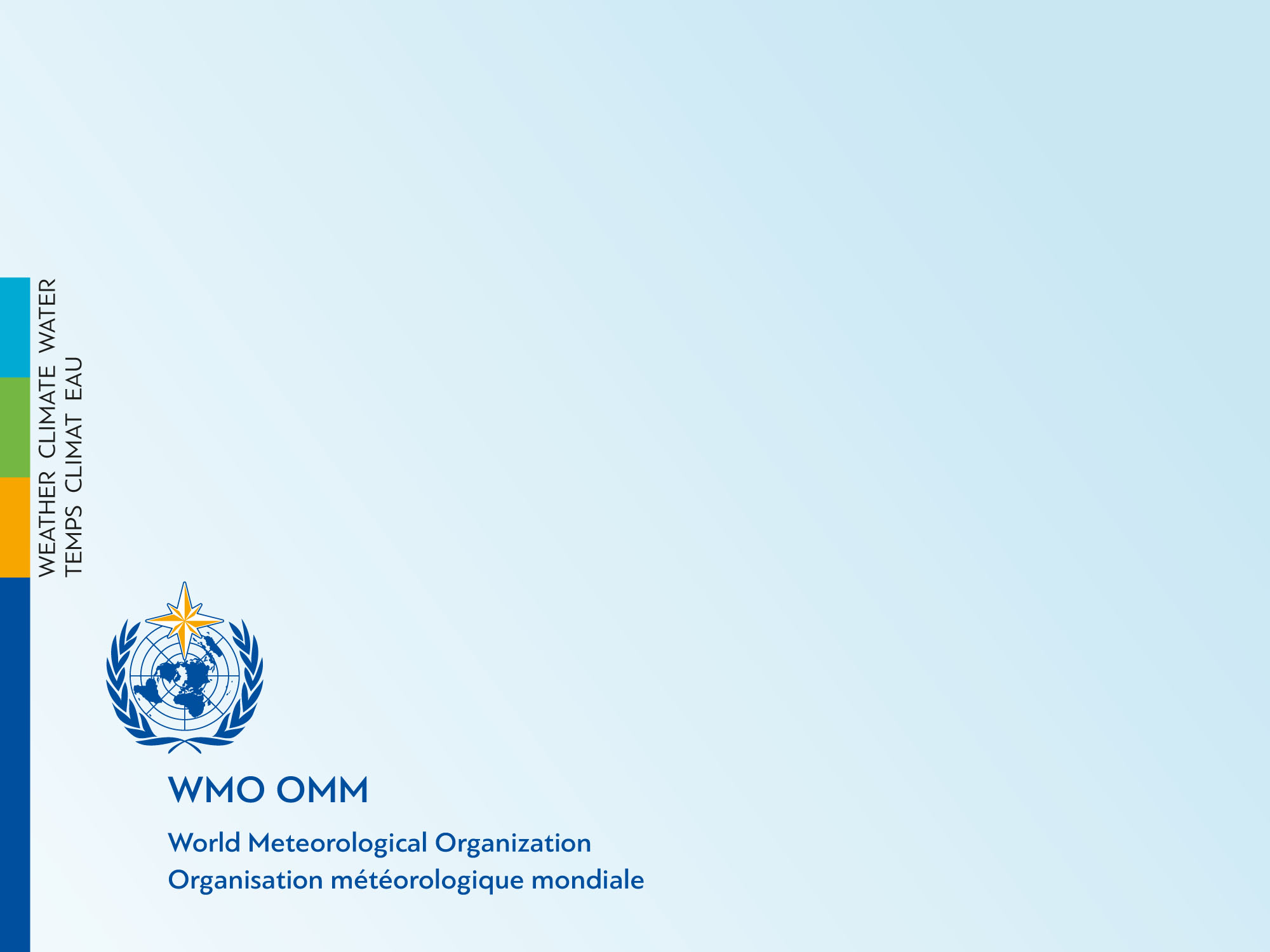 Thank you